Viewpoint Selection using Viewpoint Entropy
Vision, Modeling and Visualization (VMV) 2001
11/4/2013
Introduction
A viewpoint to be good if it provides a high amount of information for a scene.
 Define a new measure: Viewpoint entropy.
 Can be used to select a set of N good views of scene for scene understanding.
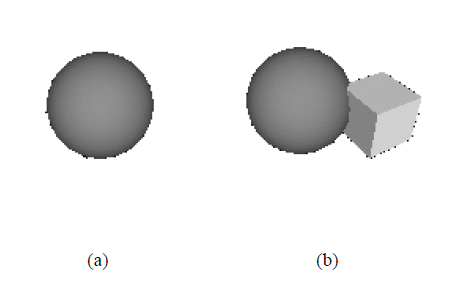 (a)						(b)
11/4/2013
[Speaker Notes: Compute good viewing positions automatically.]
Viewpoint Entropy
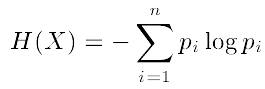 Base on Shannon entropy.
Use as probability distribution the relative area of the projected face over the sphere of directions centered in the viewpoint.
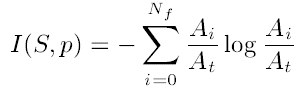 Nf - the number of faces of the scene
Ai - the projected area of face i over the sphere
At - the total area of the sphere
11/4/2013
[Speaker Notes: Assume the information is visibility. 
 Incorporates both the projected area and the number of faces.]
Implementation
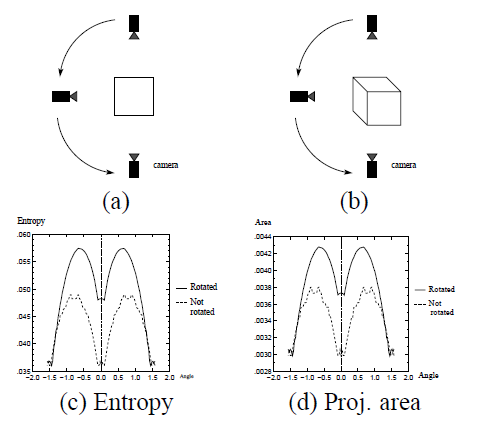 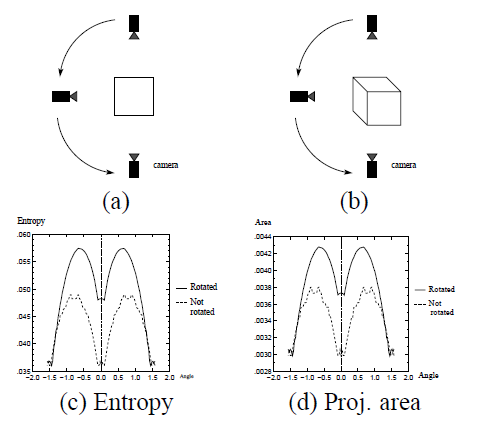 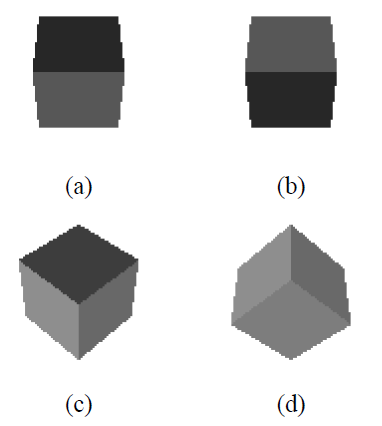 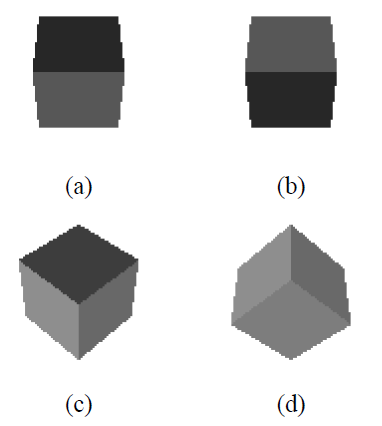 (a) and (b) show two capture paths of a camera around a cube. 
(c) and (d) plot the viewpoint entropy and the projected area respectively in the Y axis against the rotation angle.
11/4/2013
Implementation
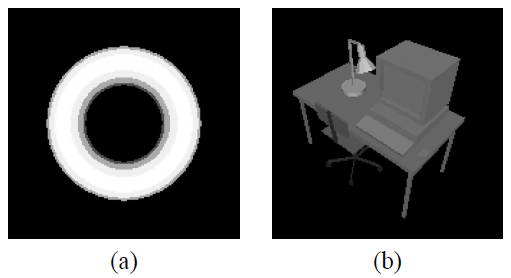 The points of maximum viewpoint entropy of a torus and a desk.
11/4/2013
Selection of good views
The scene understanding is to select a minimal set of views that gives a good representation of the scene to the user.
Following restrictions on the views:
They should contain a high level of information about the scene.
They should cover all the visible faces.
11/4/2013
Selection of good views
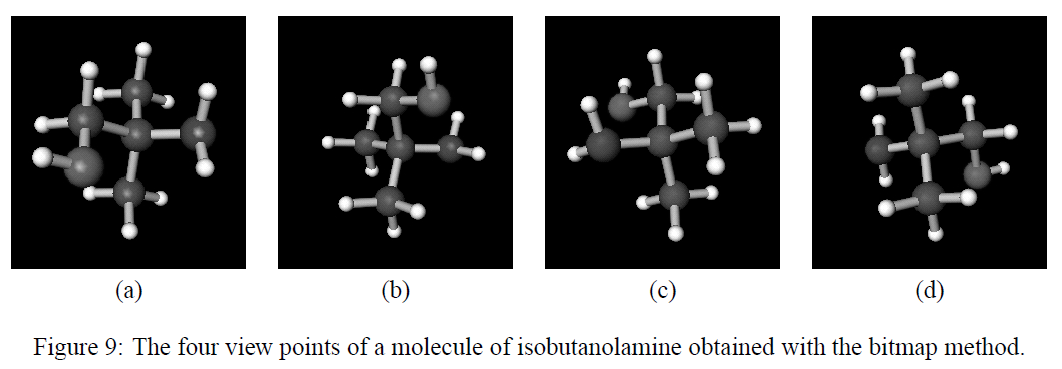 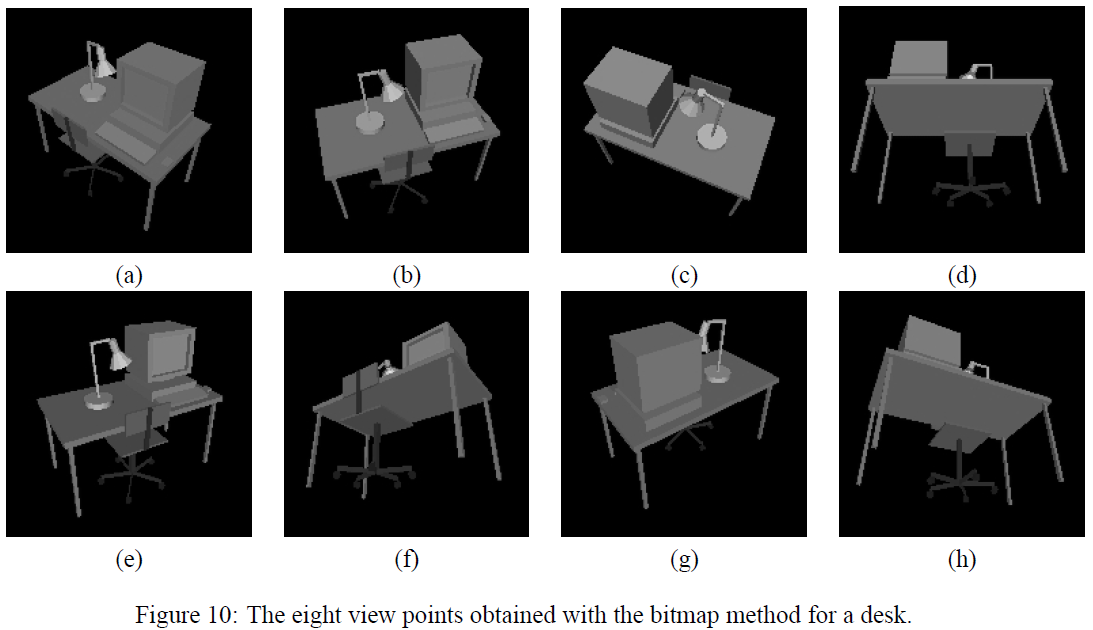 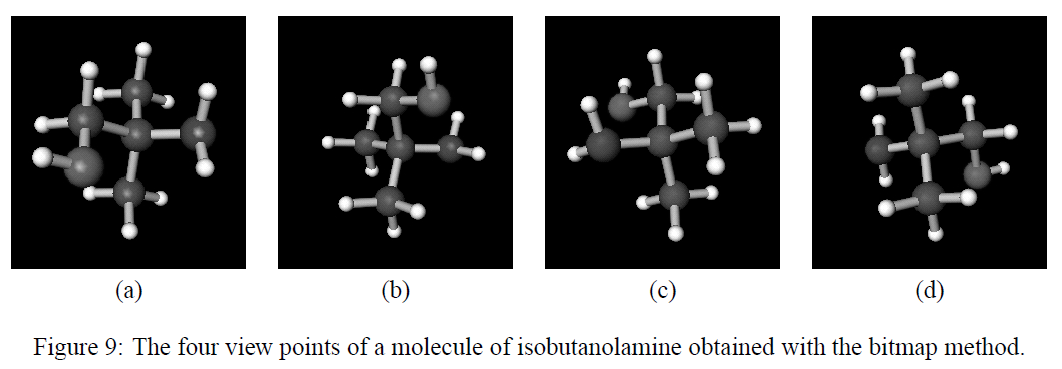 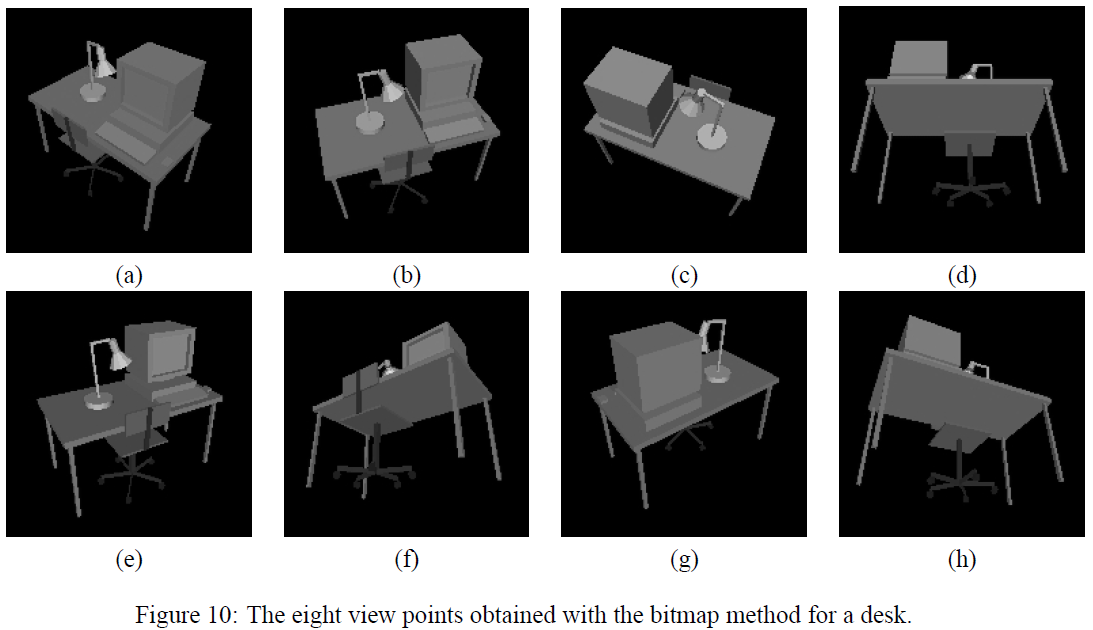 Left: The eight view points obtained with the bitmap method for desk.
 Right: The four view points of a molecule of isobutanolamine obtained with the bitmap method.
11/4/2013
Conclusions
This measure is based on Information Theory and can be interpreted as the amount of information seen from a point.
The best viewpoint has been defined as the one that has maximum entropy.
Furthermore, viewpoint entropy is used to compute the minimal set of N good views which gives a good representation of the scene.
11/4/2013
Automatic 2D Shape Orientation by Example
IEEE International Conference on Shape Modeling and Applications 2007
11/4/2013
[Speaker Notes: The term “shape” refer to a projection of a 3D shape to a 2D image.]
Introduction
None of the methods consider shape orientation.
Consider give a view of a 3D shape, automatically find  the correct orientation of the shape.
Propose  an example based approach to shape orientation.
A shape can be represented by its binary image. 
Orientation correction takes place in two steps:
Find for the query shape a candidate class from database.
Align the query shape to target shape from the candidate class.
11/4/2013
[Speaker Notes: Present a example based method to correct the orientation of a shape in a query image.]
Setting up the Database
Use the MPEG-7 dataset, which contain 1400 binary images organized into 70 classes with 20 members per class, where each image contain a single shape.
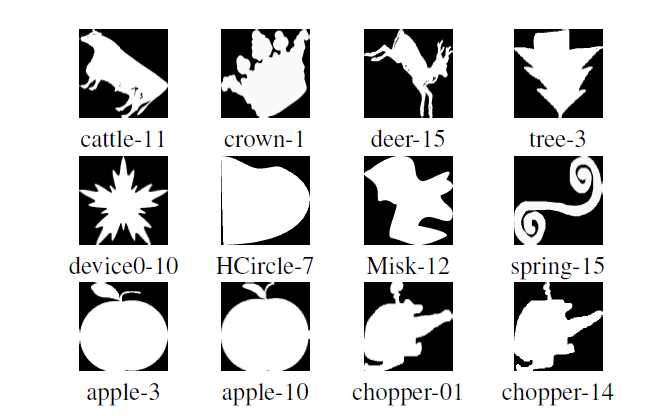 Manually remove:
incorrectly oriented images (top row) 
images containing non-Orientale shapes (mid row)

Automatically remove:
Redundantly oriented images (bottom row)
After filtering, database contains 237 images in 56 classes, the smallest and largest members are 1 and 4 respectively.
11/4/2013
Example based Shape Orientation
Using a shape similarity technique, retrieve a list of database images sorted according to their similarity distance from the query image.
The candidate class is then chosen as the class containing the best match.
Choose the shape most similar to the query shape, that is target shape.
Using PCA to align the query shape to the target shape.
11/4/2013
Result
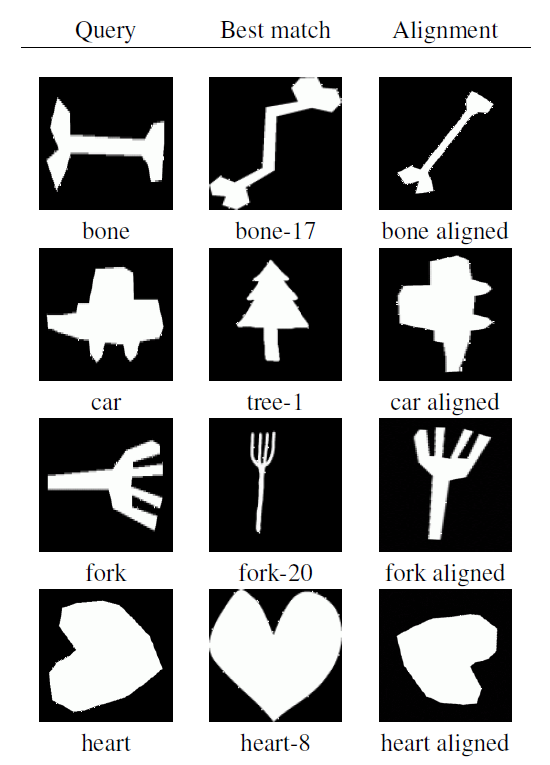 A few result for user-drawn queries.
11/4/2013
Result
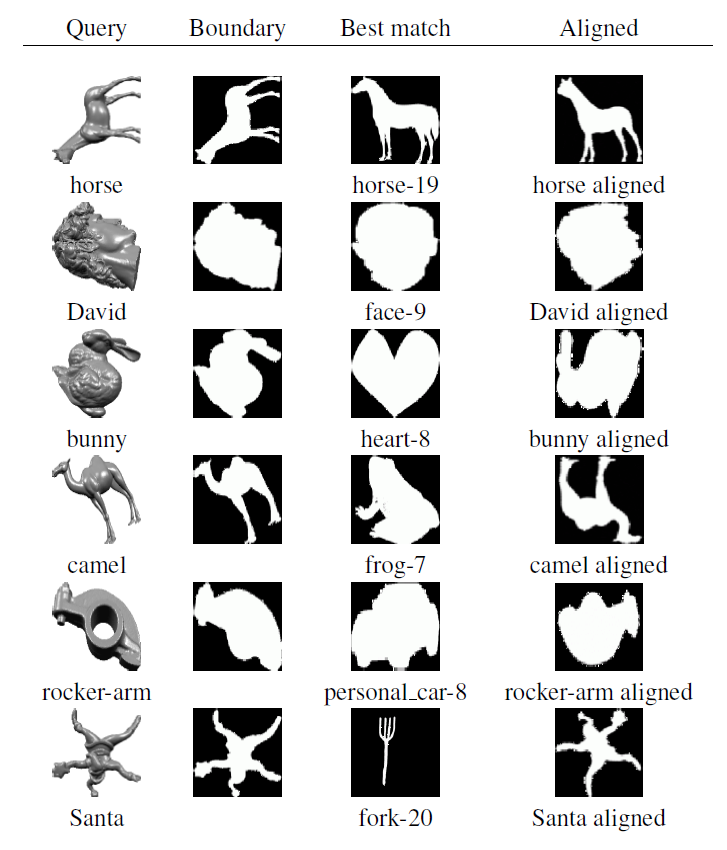 A few result for common Computer Graphics models.
11/4/2013
Detector of Image Orientation Based on Borda-Count
Iberian Conference on Pattern Recognition and Image Analysis (IbPRIA) 2005
11/4/2013
[Speaker Notes: Iberian Conference on Pattern Recognition and Image Analysis 2005]
Introduction
Automatic image orientation detection algorithms based on features.
Use Borda Count combination rule for classifiers.
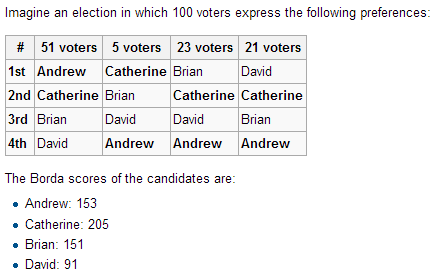 Rule: 4-n (n:rank)
51*3 + 5*0 + 23*0 + 21*0 = 153
51*2 + 5*3 + 23*2 + 21*2 = 205
11/4/2013
Introduction
Automatic image orientation detection algorithms based on features.
Use Borda Count combination rule for classifiers.
The orientation detection problem as a four-class classification problem (0  ͦ,90  ͦ,180  ͦ,270  ͦ)
Show combination of different classifiers trained in different feature spaces obtains a higher performance than a stand-alone classifier.
11/4/2013
System Overview
Feature extraction
an image divided in blocks (regular subdivision in N*N non overlapping blocks)
Selected features are extracted from each block (the features are extracted from local regions)
Features: Color Moments(COL), Edge direction histogram(EDH), Harris corner histogram(HCH), Phase symmetry(PHS)
Feature transformation: Karhunen-Lòeve transformation (KL) to reduce the feature set to a lower dimensionality.
Classifiers: AdaBoost, P-SVM, R-SVM, Subspace
Multiclassifier system: different approaches are combined to resolve the same problem, used Borda Count to determine the final class from an ensemble of classifier.
11/4/2013
[Speaker Notes: The above COL, EDH, HCH and PHS vectors are normalized within each block.
Karhunen-Lòeve transformation (KL) to reduce the feature set to a lower dimensionality, maintaining only the most discriminant features.
In this paper the features extracted are reduced by KL to 100-dimensional vector.
Multiclassifier system:]
Experimental Comparison
Accuracy rate using different feature spaces and R-SVM as classifier.
11/4/2013
Experimental Comparison
Accuracy rate using different classifiers.
11/4/2013
Experimental Comparison
Accuracy rate using several classifiers at different level of rejection.
11/4/2013
Example-based Synthesis of 3D Object Arrangements
SIGGRAPH Asia 2012
11/4/2013
Introduction
Large-scale games and virtual worlds demand detail 3D environments.
Using example-based synthesis to generate new scenes similar to a set of input examples.
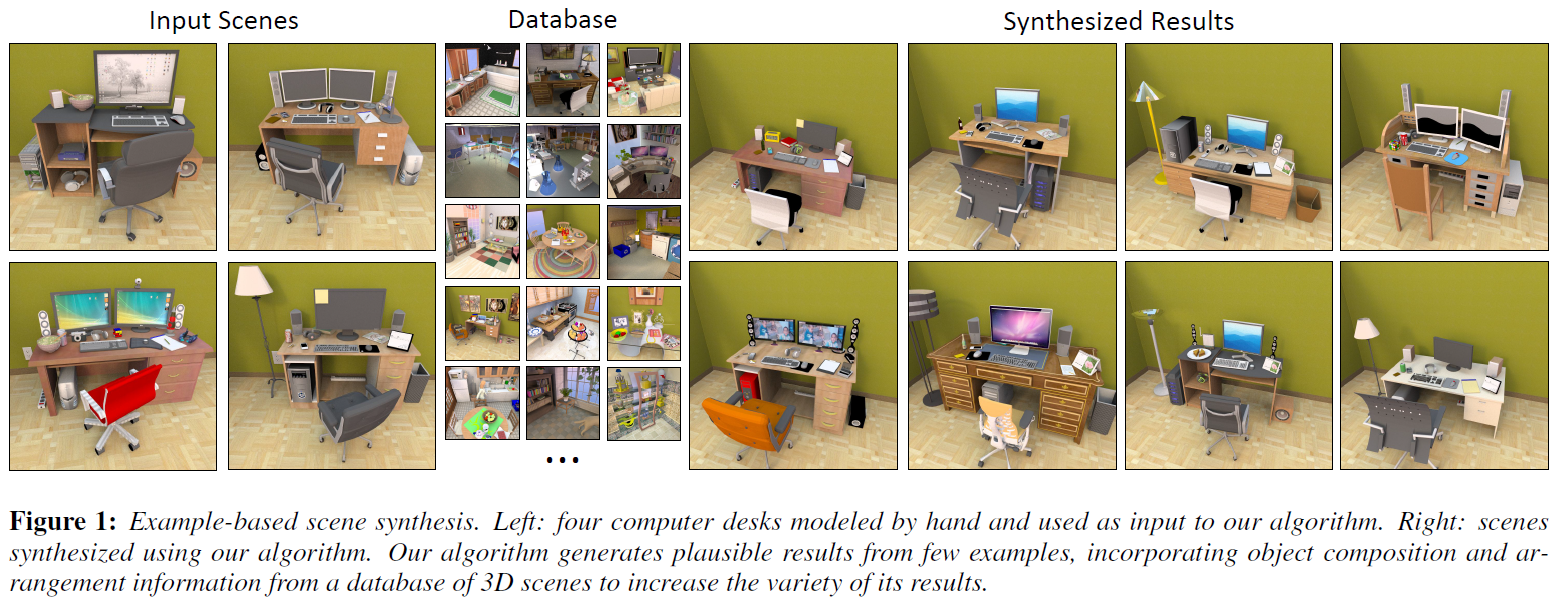 11/4/2013
Introduction
Large-scale games and virtual worlds demand detail 3D environments.
Using example-based synthesis to generate new scenes similar to a set of input examples.
Three main contributions:
Probabilistic model – consists of an occurrence model and arrangement model
Clustering algorithm – contextual categories
Train the probabilistic model on a mix of user-provided examples and relevant scenes retrieved from database.
11/4/2013
[Speaker Notes: User 的input和資料庫的相關場景混合訓練機率模型]
Probabilistic model
Occurrence model
Use a Bayesian network to model the distribution over the set of objects that occur in a scene. 
Use a simple parent probability table to define a function that gives the probability of the parent-child connections between objects in a scene.
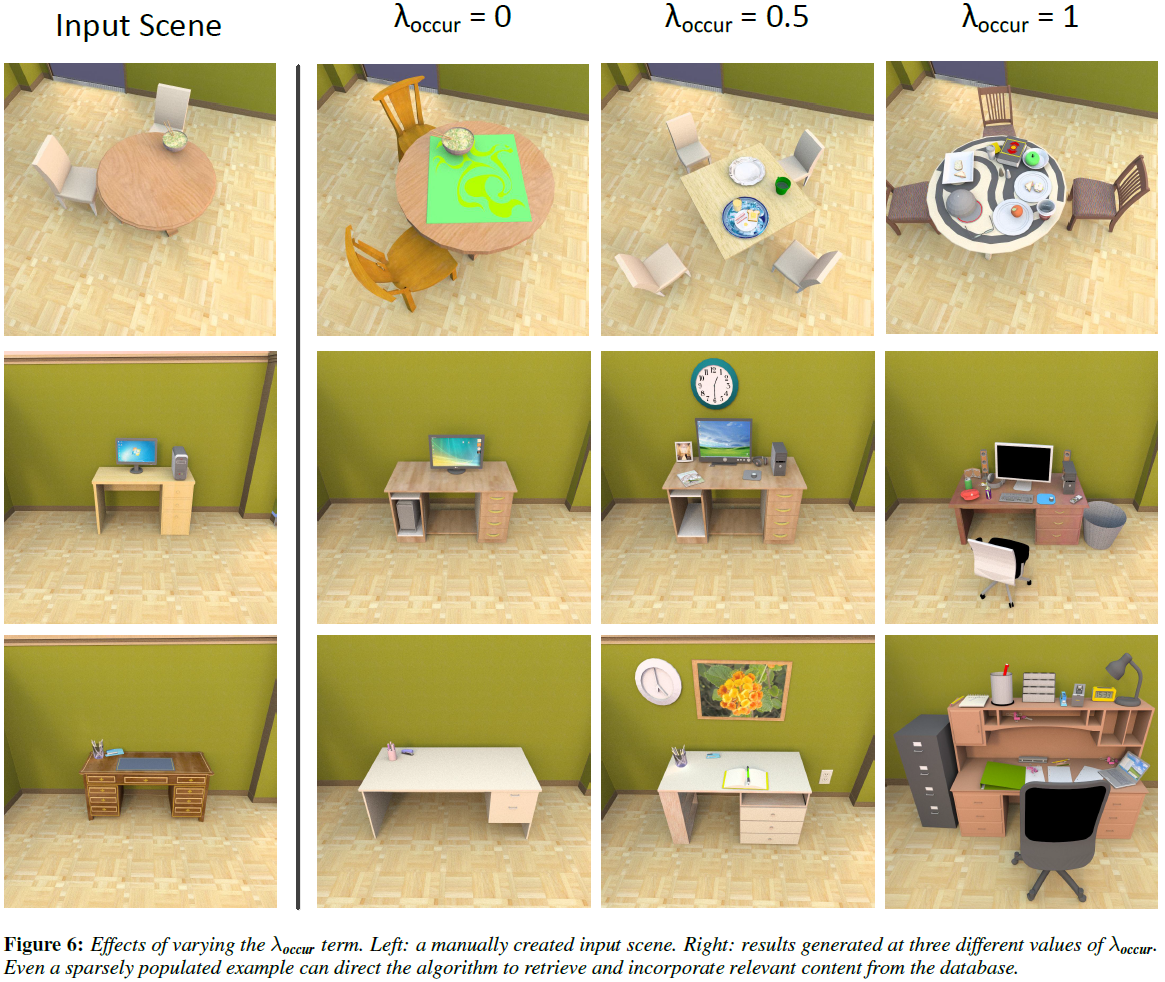 11/4/2013
[Speaker Notes: 使用貝式網路B(S)來組成物件的分佈模型 we use a Bayesian network B(S) to model the distribution over the set of objects that occur in a scene.
定義一個靜態連結的parent-child機率模型 Define a probabilistic model over possible parent-child static support connections. The probability of the parent-child support hierarchy given the set of objects in the scene.]
Probabilistic model
Arrangement model
Position and orientation relationships between all pairs of object categories using Gaussian mixture models.
Placement surfaces for objects using a simple Gaussian kernel density estimation approach.
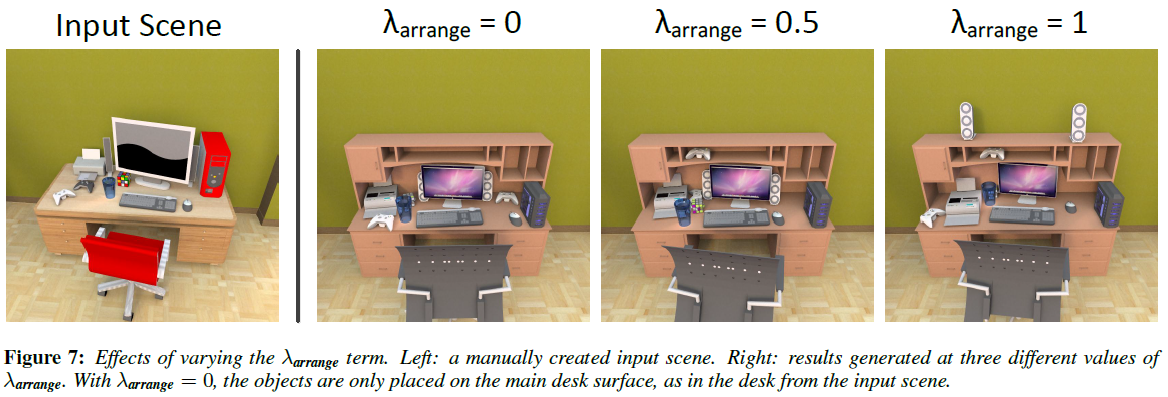 11/4/2013
[Speaker Notes: 使用貝式網路B(S)來組成物件的分佈模型 we use a Bayesian network B(S) to model the distribution over the set of objects that occur in a scene.
定義一個靜態連結的parent-child機率模型 Define a probabilistic model over possible parent-child static support connections. The probability of the parent-child support hierarchy given the set of objects in the scene.]
Contextual categories
11/4/2013
[Speaker Notes: Compare the results of synthesizing using basic and contextual categories.]
Human Evaluation
Online judgment study on three types of scenes: gamer desks, study desks, dining tables.
Recruited 30 participants via Amazon Mechanical Turk.
5-point liker scale (1=completely random, 5=very plausible)
About 80% of systh scenes are not distinguishable from hand-created scenes by a casual observer.
11/4/2013
[Speaker Notes: Each participant was shown 51 scene images.]
Upright Orientation of Man-Made Objects
Hongbo Fu(1)          Daniel Cohen-Or(2)          Gideon Dror(3)          Alla Sheffer(1)
(1)University of British Columbia   (2)Tel Aviv University   (3)The Academic College of Tel-Aviv-Yaffo
SIGGRAPH 2008
11/4/2013
Introduction
Infer objects upright orientation by analyzing geometry.
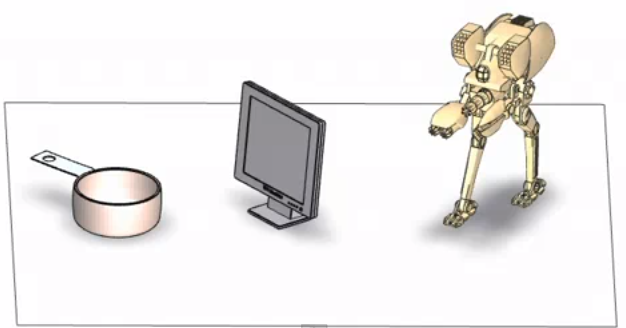 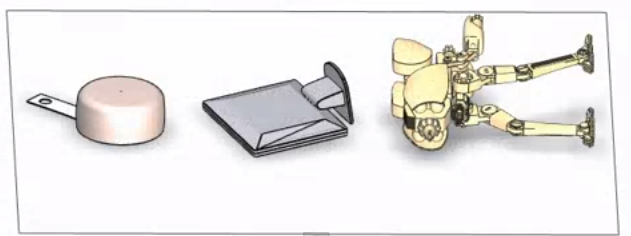 11/4/2013
System Overview
The objects are stand on a flat surface, each of them has a natural base.
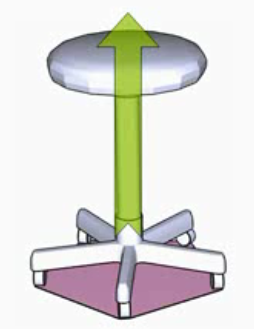 11/4/2013
System Overview
Extract a set of candidate bases by analyzing the object’s convex hull.
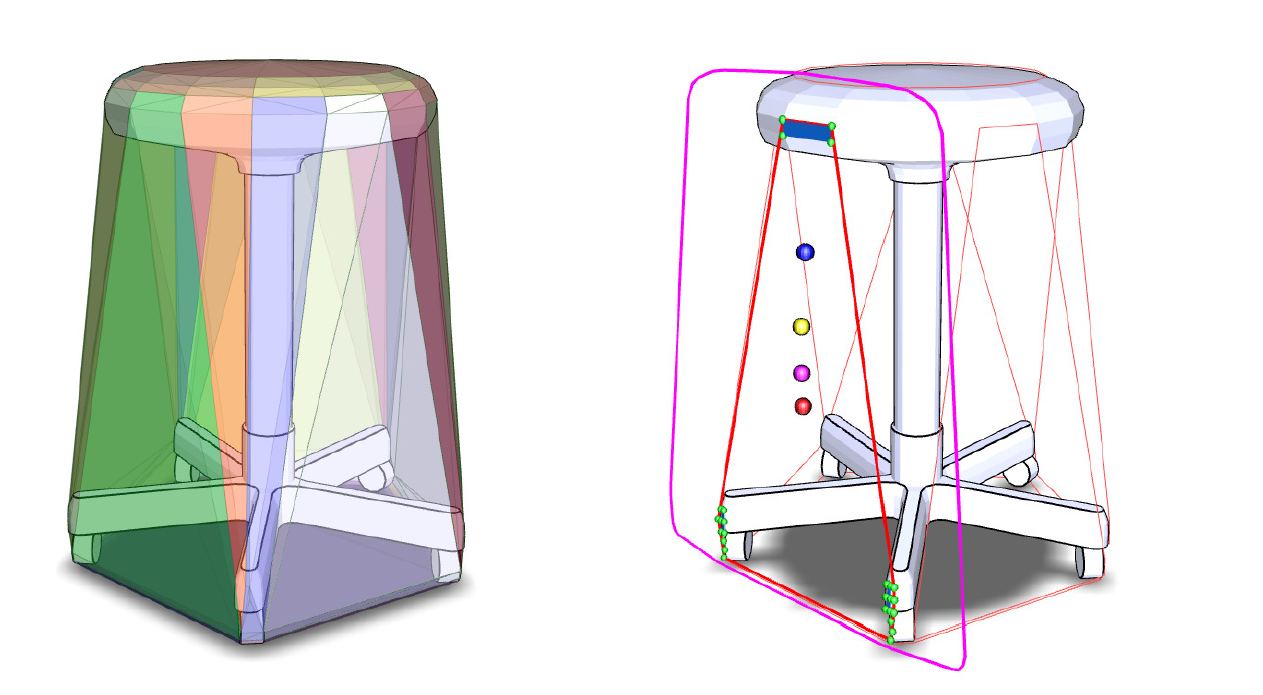 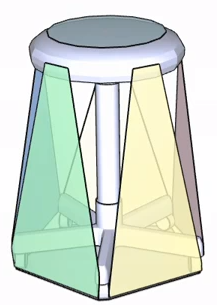 7 candidate bases
11/4/2013
System Overview
Per-Candidate Features
Function-related geometric attributes
Four categories: 
Stability
Symmetry
Parallelism
Visibility
11/4/2013
[Speaker Notes: Tailored for orientation discrimination]
System Overview
Per-Candidate Features
Function-related geometric attributes
Four categories: 
Stability
Symmetry
Parallelism
Visibility
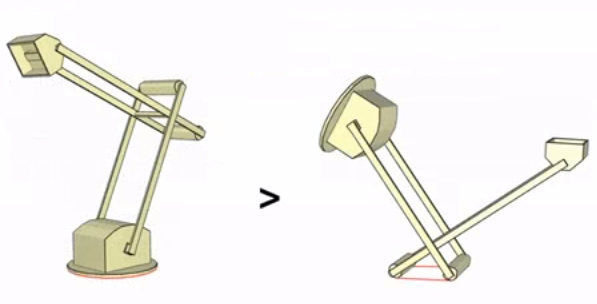 11/4/2013
System Overview
Per-Candidate Features
Function-related geometric attributes
Four categories: 
Stability
Symmetry
Parallelism
Visibility
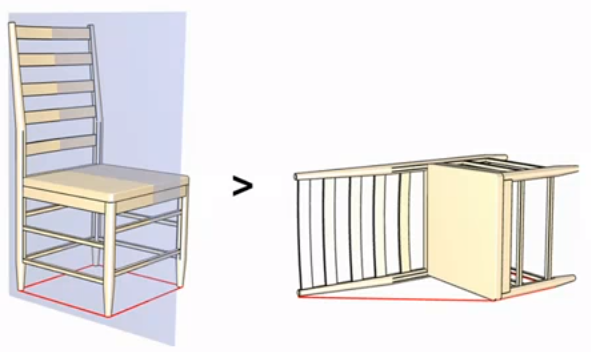 11/4/2013
System Overview
Per-Candidate Features
Function-related geometric attributes
Four categories: 
Stability
Symmetry
Parallelism
Visibility
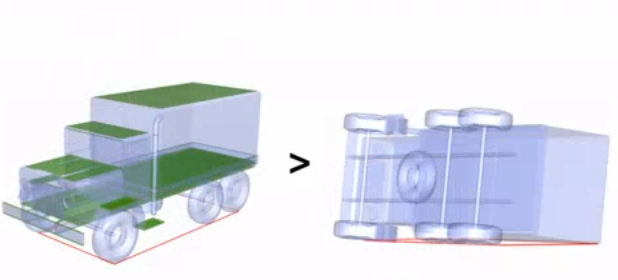 11/4/2013
System Overview
Per-Candidate Features
Function-related geometric attributes
Four categories: 
Stability
Symmetry
Parallelism
Visibility
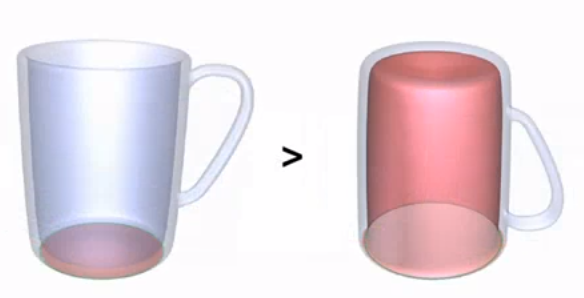 11/4/2013
System Overview
Assessment function learning
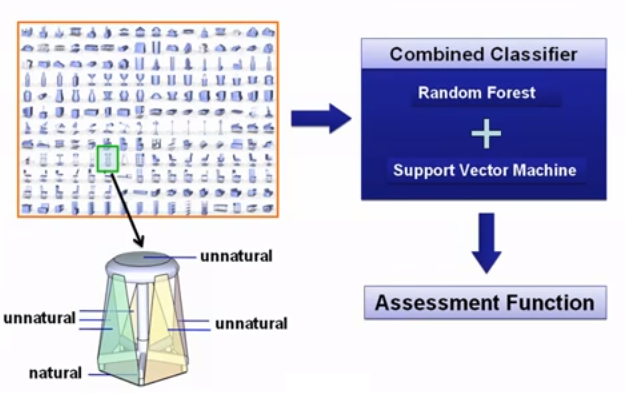 11/4/2013
System Overview
Predicting
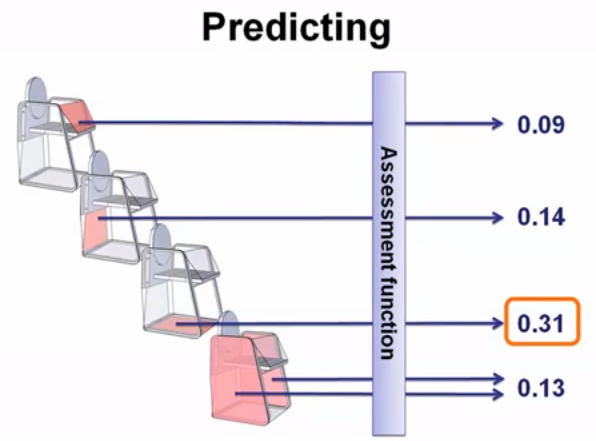 11/4/2013
Validation Results
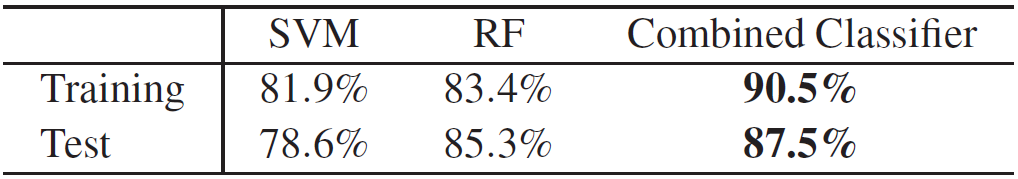 11/4/2013